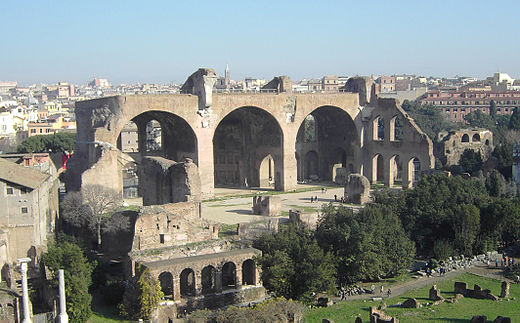 resti della basilica di Massenzio dal Palatino. Restano in piedi i tre ambienti coperti a volta che costituivano la navata laterale verso il colle Oppio
Ricostruzione della pianta, 100 m per 65.
Veduta da via dei Fori imperiali
Un nicchione
Le volte della navata nord
Piazza Santa Maria Maggiore con la colonna della basilica di Massenzio